СТРАТИФИКАЦИЯ, КАПИТАЛ СООБЩЕСТВ, ОРГАНИЗАЦИЯ СООБЩЕСТВ
Профессор Мередит Редлин. Университет штата Южная Дакота
РАЗНООБРАЗИЕ И СТРАТИФИКАЦИЯ
Гетерогенное население; Уровни общества
 Изменение жизненных достижений как инливидуумов так и групп через разнообразные возможности и доступность ресурсов и полномочий
Понимание культурных и гражданских позиций, дающих  привилегии некоторым группам, которых лишены другие группы
Часто более широкое явление, чем сообщество, но на уровне сообщества имеет место там, где возникают вызовы и происходят  эффективные  изменения
Созданный капитал
Финансовый капитал
Естественный капитал
Политический капитал
Здоровая экосистема
Жизнеспособная 
экономика
Социальное
 благосостояние
Культурный капитал
Социальный капитал
Человеческий капитал
[Speaker Notes: Communities are systems that have assets in the various capitals that need to be used wisely.]
Движение вверх по спирали
Капитальные активы (собственность, имущество, акции) 
Капитальные активы (инвестиции, денежный поток)
Теория кумулятивной причинности :
Убытки ведут к потере разных видов капитала 
Успех ведет к успеху и инвестициям в разные типы капитала. 
Часто приводит к жестокому неравенству повсеместно 
Выгода CCF (Контролирующей функции сообщества): Систематическая оценка воздействия проектной деятельности, выходящей за рамки прямого достижения целей и задач. 
Происходит увеличение в разнообразных сферах кумулятивной причинности.
CBNRM (управление естественными ресурсами сообщества)
Ресурсы сообщества; сообщество в фокусе внимания
Комплексное понимание и видение вопросов, относящихся к ресурсам сообщества. 
Неотъемлемая часть социальной и культурной жизни 
Результаты, основанные на действии 
Инклюзия и полная вовлеченность 
Устойчивое развитие  как всеобщая цель.
Проведение исследования по изменению климата
Определение места 
Люди и стили жизни 
Исторический, социальный и культурный контексты
Вопросы
КТО имеет проблемы? КТО не имеет?
ПОЧЕМУ это происходит? 
ЧТО можно сделать?
КАК можно решить проблему?
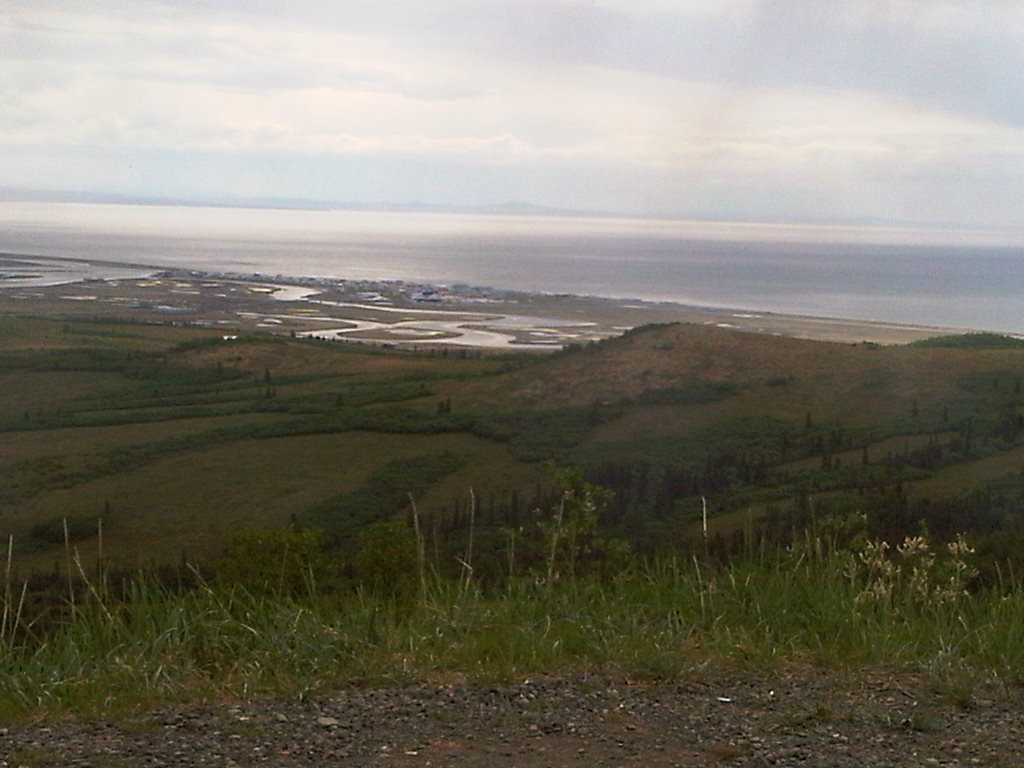 Unalakleet, Alaska
Население инупиаки: 700, 
Мигрирующие племена в течении 15,000 лет, постоянные поселения в течении 200 лет
Официальный уровень безработицы 14.5%, но уровень скрытой (официально незарегистрированной)  безработицы составляет 48.6% 
Жзнеобеспечивающая деятельность (рыбный промысел, изготовление сетей, охота, установление капканов, собирательство, китовый промысел)проходит в основном в летние месяцы, сочетаясь с частичной занятостью зимой
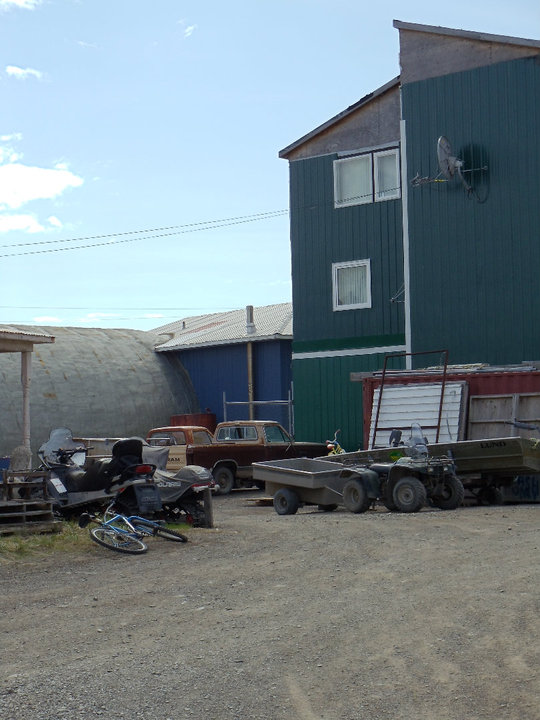 Основные ресурсы: охота на американского лося и лососевый промысел
Американский лось очень важен в охотничьем  промысле в последние 20 лет, поскольку маршрут миграции карибу передвинулся на 100 миль на север за это время.  К 2004, серьезный эффект на популяцию американского лося
Общее управление и курирование штата осуществляется через управление охоты и рыболовства; местное управление – через традиционное лидерство( старейшины) и коллективное принятие решений
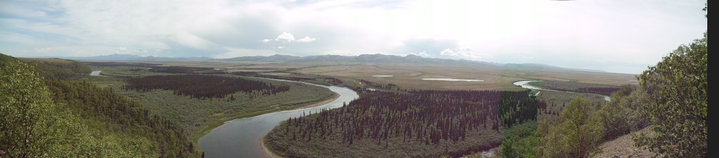 Событие: Среда обитания карибу меняется, происходит сдвиг на север
Охотники начинают охотиться на американского лося для обеспечения средств к существованию
Крупные хищники охотятся на американского лося
Популяция американского лося стремительно уменьшается
Эффект на традиционные практики с ограничением социального и культурного капитала
Эффект на благосостояние деревень
Отрицательный эффект на одежду и другие рынки, связанные с промыслом на американского лося
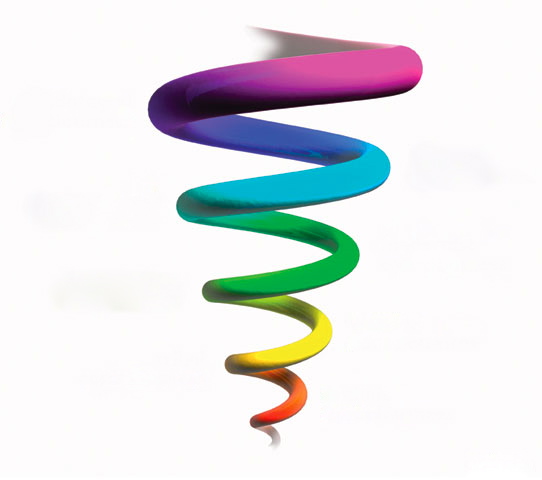 Традиции и суверенитет сильнее; экономика улучшается
Средства  к существованию  и другие виды деятельности, савязанные с промыслом на американского лося, воозобновляются
Политический капитал и ценности, связанные с суверенитетом ведут к политическому развитию; политический капитал ведет  к принятию внутри штата
Внедряются традиционные практики и и вводятся традиционные знания о среде обитания (TEK)
Популяция лося возобновляется
Культурный капитал обеспечивает основу для поддержки перемен
Социальный капитал объединяет людей для решения данного вопроса
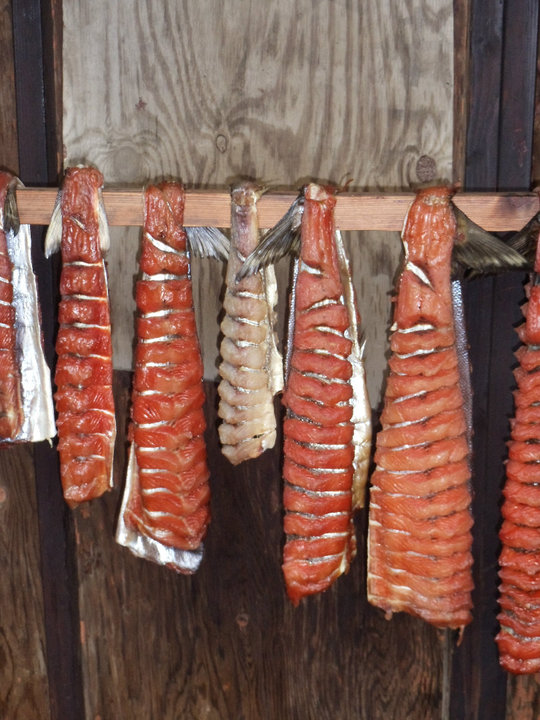 Лосось главный источниr питания; 60% всего пищевого белка получают от употребления  лосося (Art Ivenoff, personal interview).  Резкое снижение популяции лосося за последние два десятилетия. 
Управление штата и федеральное управление, юридическое основание - законодательный акт Магнусона-Стивенса Конгресса США; создание Совета по рыбохозяйственной деятельности в Северном Тихоокеанском регионе (NPFMC)  ( с 8 региональными советами)и Департамента Торговли штата Аляска 
60% назначенных членов совета имеют прямой интерес в рыбохозяйственной отрасли, которой управляют; 100% членов Совета NPFMC имеют прямой финансовый интерес
Более поздний сезон, приходит меньше лосося
Меньше возможности для средств к существованию
Жители вынуждены искать другие источники существования
Традиционные дары старейшинам и нуждающимся уменьшаются
Потеря традиционных ценностей и единения сообщества
Обесценивание традиционных знаний среды обитания
Влияние на благополучие деревни, семьи,  и индивидуумов
Продолжающийся спад  рыбопромыслов
Понимание различия: разнообразие, стратификация и CBNRM (управление естественными ресурсами сообщества)
Влияние разнообразия: население инупиаки имеет законное право и институциональную и финансовую способность участвовать на основе равенства в принятии решений.  
Влияние стратификации: Однако, «часто то, что остается за рамками – это не нежелание действовать и даже не ресурсы, а сфера управления, и полномочия» (Oakerson 2008:179).
Структуры управления, занимающиеся промыслом лося (как местные, так и на уровне штата) дают возможность  авторитетного влияния знаний и самоуправления   коренного населения,  соответственно, успешного принятия плана по восстановлению популяции лося через CBNRM.
Структуры управления, занимающиеся промыслом лосося (федеральные, штата и коммерческие) исключают местные и некоммкрческие структуры управления, соответственно, ограничивая  принятие плана  по промыслу лосося и игнорируя  CBNRM.